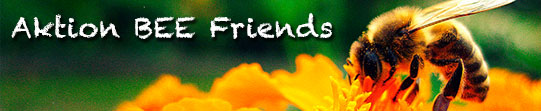 BEE FRIENDS
IN DER PAULUSKIRCHE
Sebastianplatz 3; 1030 Wien
Unsere Ideen und Projekte:
Zielgruppe: 9-13jährige (jüngere und ältere Geschwister und Freunde dürfen natürlich mit dabei sein!)

Ca. 4 Termine vor den Sommerferien
Bepflanzung eines öffentlichen Grünstreifens am Sebastianplatz mit bienenfreundlichen, mehrjährigen und eher pflegeleichten Pflanzen Vorteile: Mitgestaltung des öffentl. Raumes und gleichzeitig unkonventionelle, ansprechende Öffentlichkeitsarbeit unserer Gemeinde 
Bau und Aufhängen von Nützlingshotels
Besuch eines Imkers (Führung; Einblick in die Welt der Bienen; Honiggewinnung)
Projekt I: Bienenfreundliches Blumenbeet
… los ging´s mit Guerilla Gardening! 
	Naja, so ganz „Guerilla“ war es nicht, denn wir hatten die Genehmigung der Gebietsbetreuung eingeholt 

	Anlegen eines Beetes 
	am Sebastianplatz:
…dann wurde gepflanzt:
… und bewässert:
…und die Beschriftung darf auch nicht fehlen:
…dann hatten wir uns eine Stärkung verdient: Honigbrot, was sonst 
Projekt II: Bau von Nützlingshotels
Projekt III: Familienausflug – Besuch beim Imker
… wir staunten darüber, was Bienen alles machen und können!
…1 Bienenvolk besteht aus 20.000-40.000 Bienen!
…und am Schluss noch das Beste: Honig direkt aus der Wabe naschen!
…unser Bienenprojekt „Bee friends“ hat alle begeistert! Wir wissen nun mehr über die fleißigen Insekten!
Unser Fazit: Wir tragen Verantwortung für die Schöpfung!
Unsere kreativen Projekte kann jede und jeder am Sebastianplatz besichtigen kommen: Dort gibt es das Blumenbeet zu sehen und die beiden Nützlingshotels, die wir dort an zwei Bäume montiert haben…mittlerweile sind die Blumen schon gut angewachsen!
Den Imker kann man in Purkersdorf besuchen: www.bieno.at
Evangelische Pauluskirche
Sebastianplatz 3
1030 Wien
www.pauluskirche.at


Verantwortliche Mitarbeiterinnen/ Projektleiterinnen:
Monika Hampel
Ulrike Schneebauer